West Orange FL-802
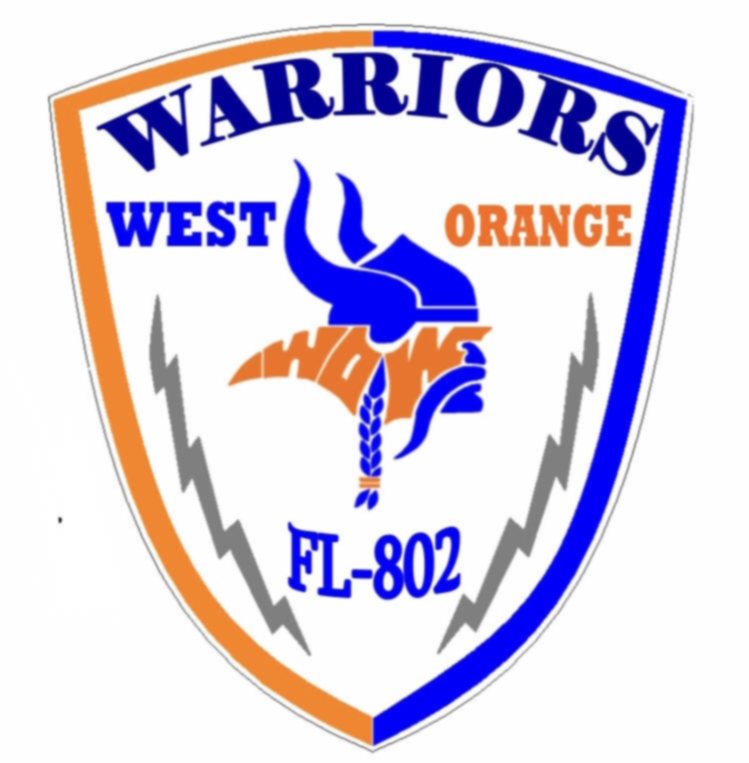 Semi-Weekly Brief
C/ Staff Sergeant Eliud Cruz-Garcia
14 December 2023
Lead,
Serve,
Dream
Unit Motto:
AFJROTC Mission
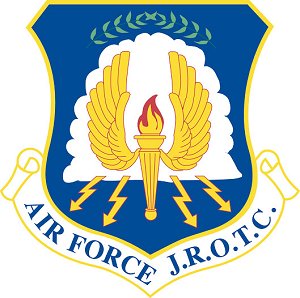 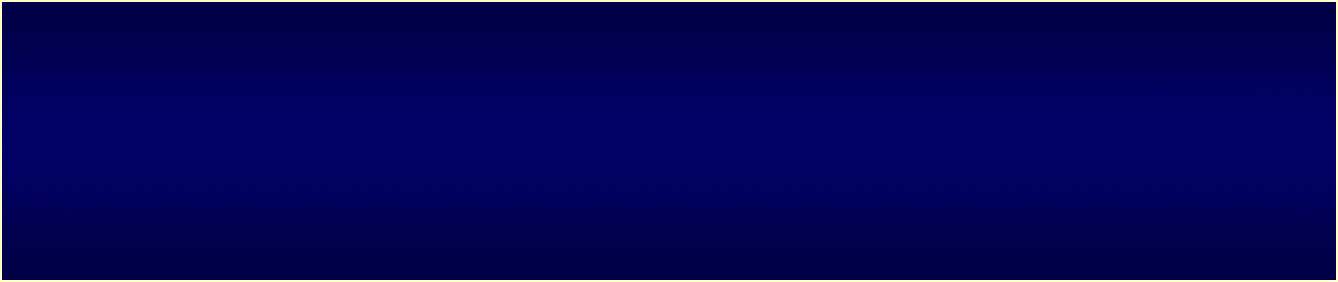 Develop citizens of character dedicated to serving their nation and community
Mission:
Goals:
Instill Values Of Citizenship,
Service To The United States,
Personal Responsibility/Sense Of Accomplishment
Chain of Command
Commander in Chief: 
Sec Def: 
Sec AF:
CSAF: 
AETC CC:
AU CC:
Holm Center CC:
Director, AFJROTC:
SASI: 
Group CC:
Deputy Group CC:
President Joseph R. Biden Jr.
Honorable Lloyd Austin
Honorable Frank Kendall
Gen David Allvin
Lt. Gen Brian S. Robinson
Lt. Gen Andrea D. Tullos
Brig Gen Houston R. Cantwell
Col Johnny R. McGonigal
Lt. Colonel Micheal Carrizales
C/ Captain Agrafena Ritz
C/ Captain Elias Lopez
Athletic Clearance
These Cadets below are missing the Athletic Clearance:
Aguilar - Bravo	       Mezime - Delta		Saint Franc-Golf
Bermudez - Alpha	  Osoria - Charlie	
Ceballos - Charlie	  Palacios - Foxtrot
Damuth - Alpha		  Parboo - Alpha
DeSilva - Charlie		  Rosario - Delta
Doyle - Alpha			  Vazquez- Charlie
James- Golf              Almodovar-Charlie
Madera - Bravo 		 Saint Franc-Alpha

https://athleticclearance.fhsaahome.org/
FL-802 Air Force Ball
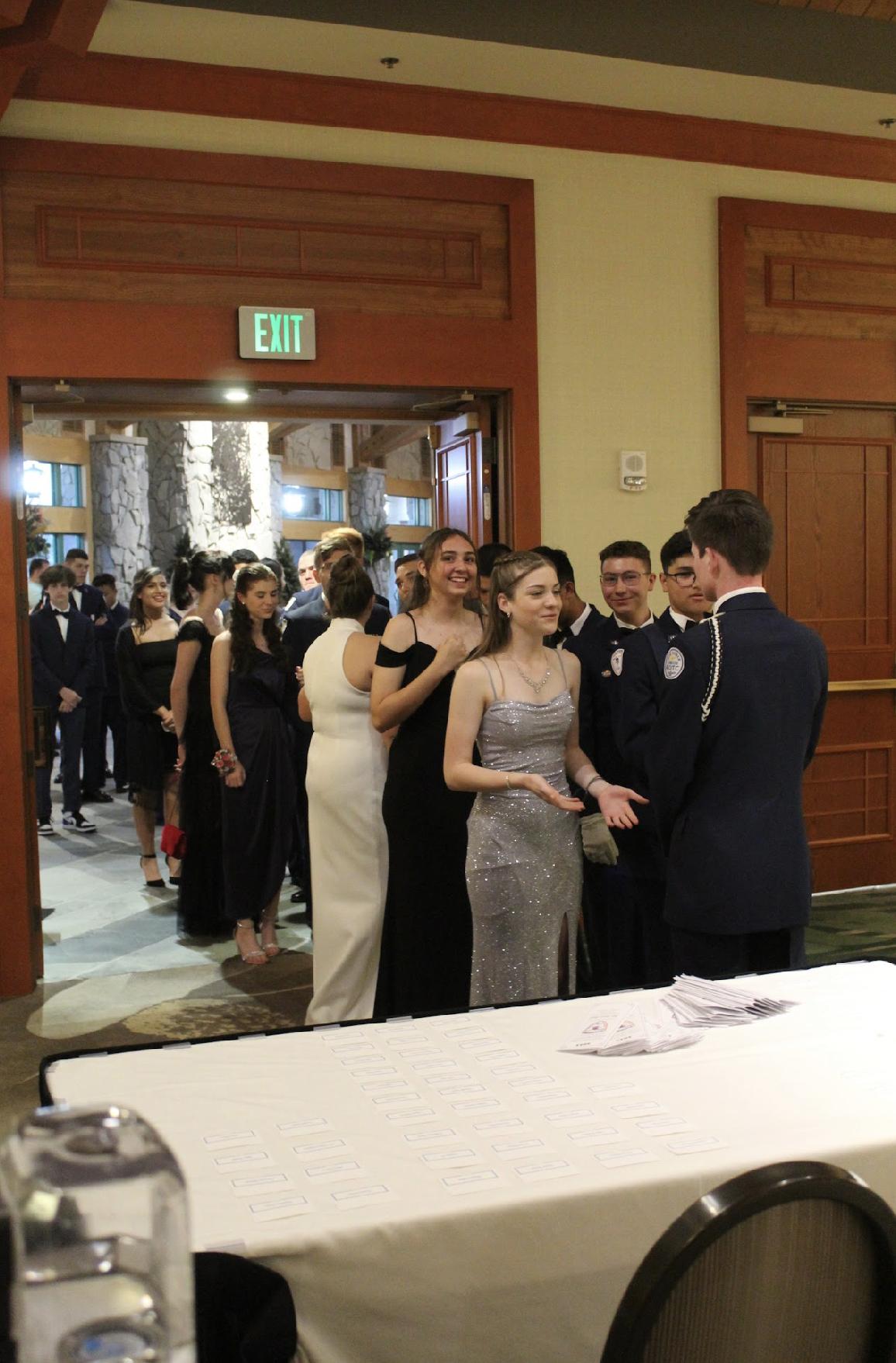 Air Force Ball is our unit’s very own dance! It is a fun filled night with ceremonies, food, and lots of dancing! This years AFB is 10 February 2024 at Rosen Plaza from 1800 to 2200!

https://www.schoolpay.com/pay/for/Air-Force-Ball-Tickets-2324/SbGcCl

Ticket prices are as follows:
Cadets: $45
Guests: $50
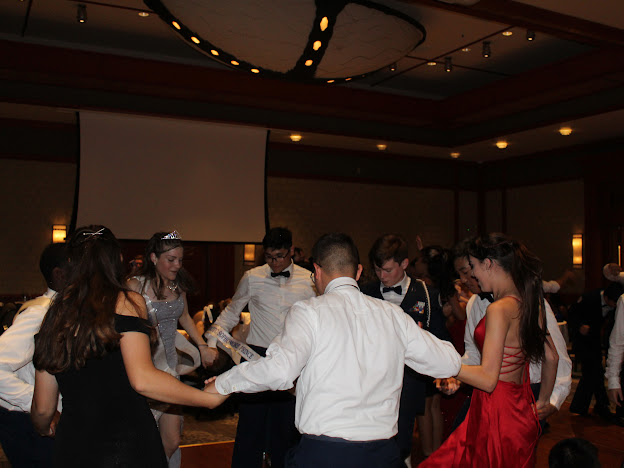 If you have any questions or concerns, please contact C/ 1st Lt Sara Mattox @ 4072423829 or at 4804154679@students.ocps.net
Bataan Death March
TAKE A PICTURE!
Who: Our Cadet Corps, Dr. Phillips and Ocoee Cadet Corps
What: 14.4 Mile March on the West Orange Trail
When: 16 December, from 0730-1330
Where: Killarney Station to Chapin Station (Round Trip)
Why: To Honor Prisoners of War
Uniform: Combo 4 (PT Clothes and Orange Shirt)
Sign Up: Sheet on the Board

If you have any questions, please contact C/ MSgt Noah Abney @ 407-961-2474 or 4804172400@students.ocps.net.
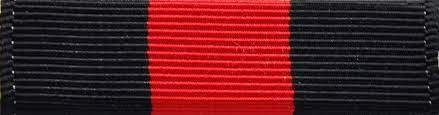 KHHS Meeting
KHHS meeting TODAY 14 December 1745-1845 on Microsoft Teams!
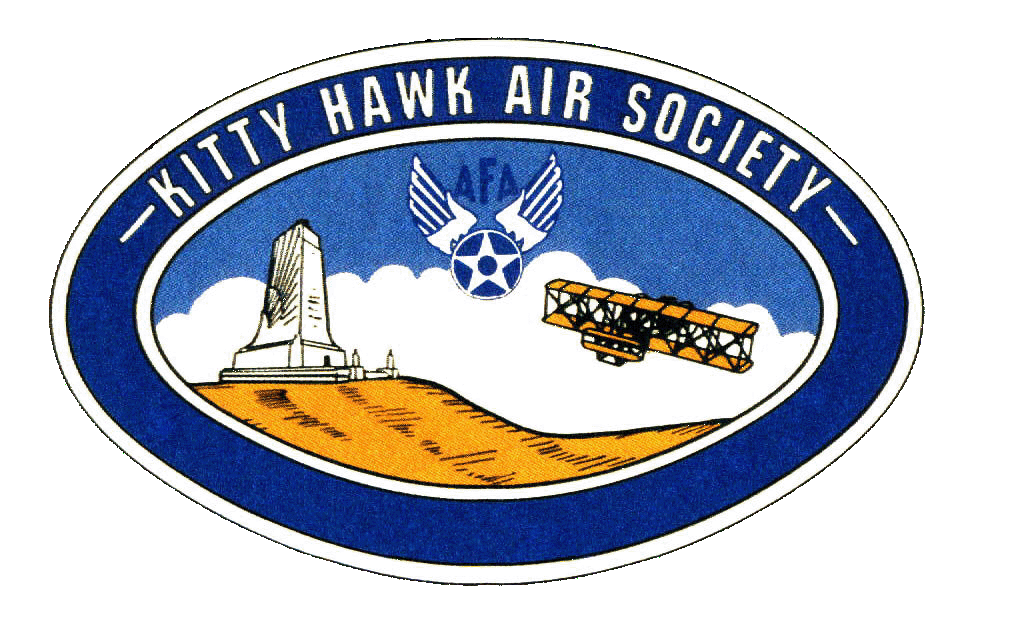 Questions, comments, or concerns? Please contact C/ 1st Lt. Sara Mattox at 407-242-3829 or 4804154679@students.ocps.net
KHHS Unit Wide Holiday Party
Kitty Hawk Honor Society invites you to join us after school 21 December from 1430 to 1630 for our annual holiday party!!

If there is anything specific anyone would like to have at the party, please fill out the form linked below!

We hope to see you there :D
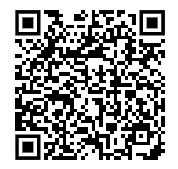 https://tinyurl.com/KittyHawkParty23
If you have any questions or concerns, please contact C/ 1st Lt Sara Mattox @ 4072423829 or at 4804154679@students.ocps.net
Color Guard School
Want to learn how to do Color Guard?

A Color Guard school will take place after school from 1430-1600 on 14 & 15 December and 1330-1500 on 20 December.

You will learn all ceremonial color guard commands, making you eligible to be on color guard teams.


Please sign up using the QR code or the link:

https://tinyurl.com/mrdtnhpv
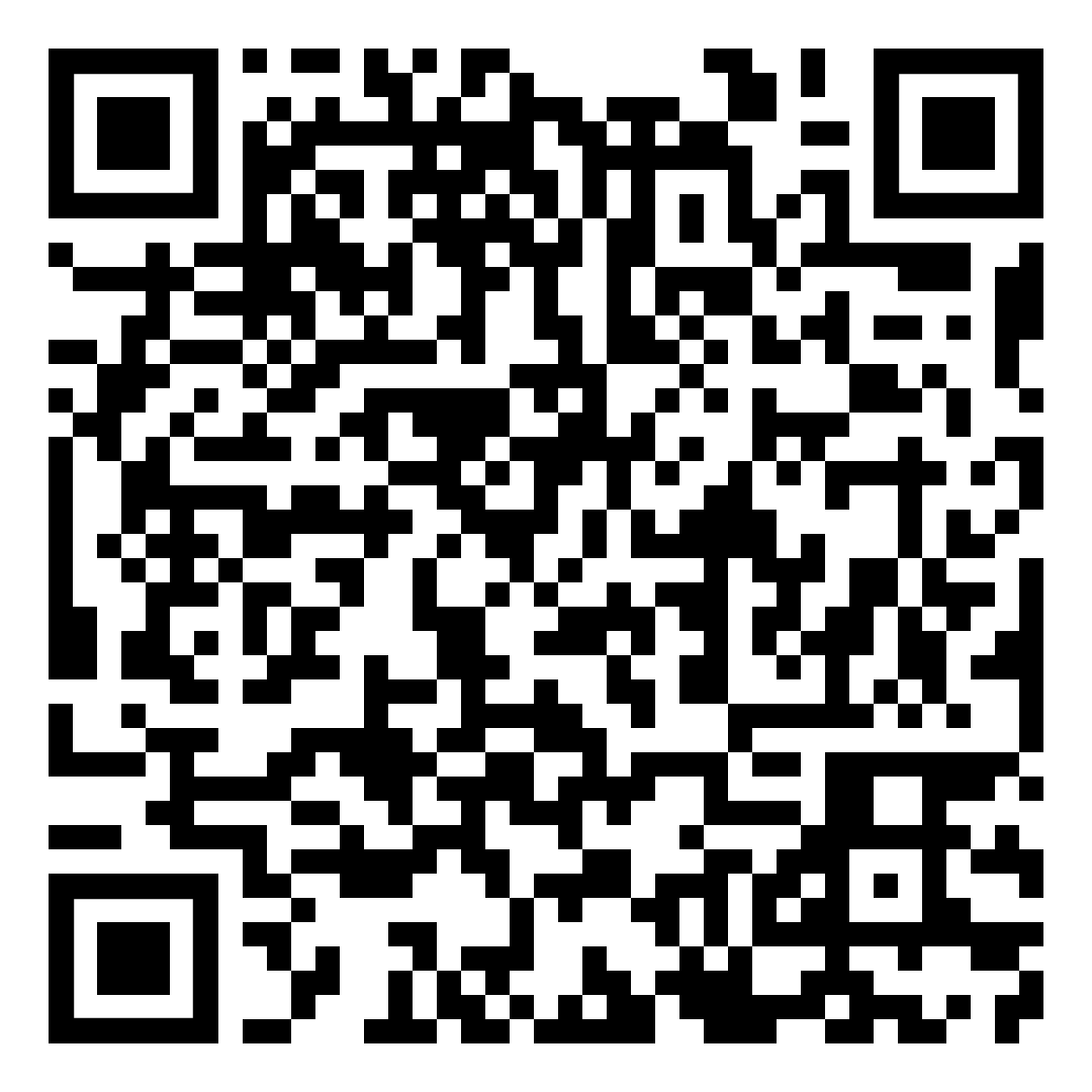 If you have any questions, please contact C/ CMSgt Diego Cuevas at 4804178140@students.ocps.net or 407-575-3811.
Group Staff Interest Form
Get involved in the unit! 
Fill out this form if you’re interested in being part of group staff: https://forms.gle/Qb9P6Jo5wfPdfcsP6 
Everyone who fills out this form will be considered
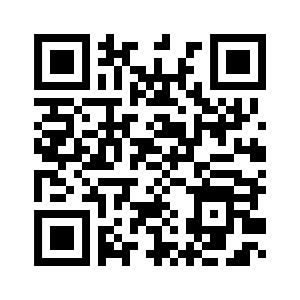 For questions or concerns contact C/Agrafena Ritz at (386) 344-9452 or 1816002482@students.ocps.net
Military Knowledge
Where did the Air Force originate from?
Army Air Corps
Summary
Upcoming Events
KHHS Meeting (12/14)
Bataan Death March (12/16)
KHHS Holiday Party (12/21)
Notes
Athletic Clearances
AFB
Color Guard School
Group Staff Interest
Briefing Slides
If you have a slide for the briefing, contact                                         C/ Cruz-Garcia at 4804173126@students.ocps.net

If you want something in the briefing, you must contact C/ Cruz-Garcia by Monday 1700  for the Tuesday brief and Wednesday 1700 for the Thursday brief